Attraction
35+ Interesting Things That People Find Attractive in Countries Around the World
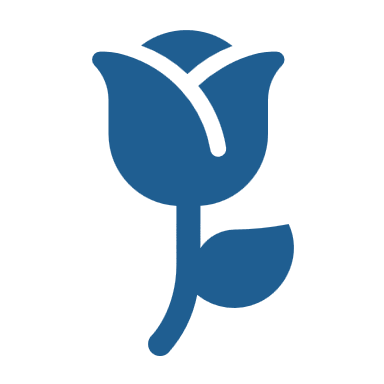 What do you find attractive?
Write on scrap paper
You can change it
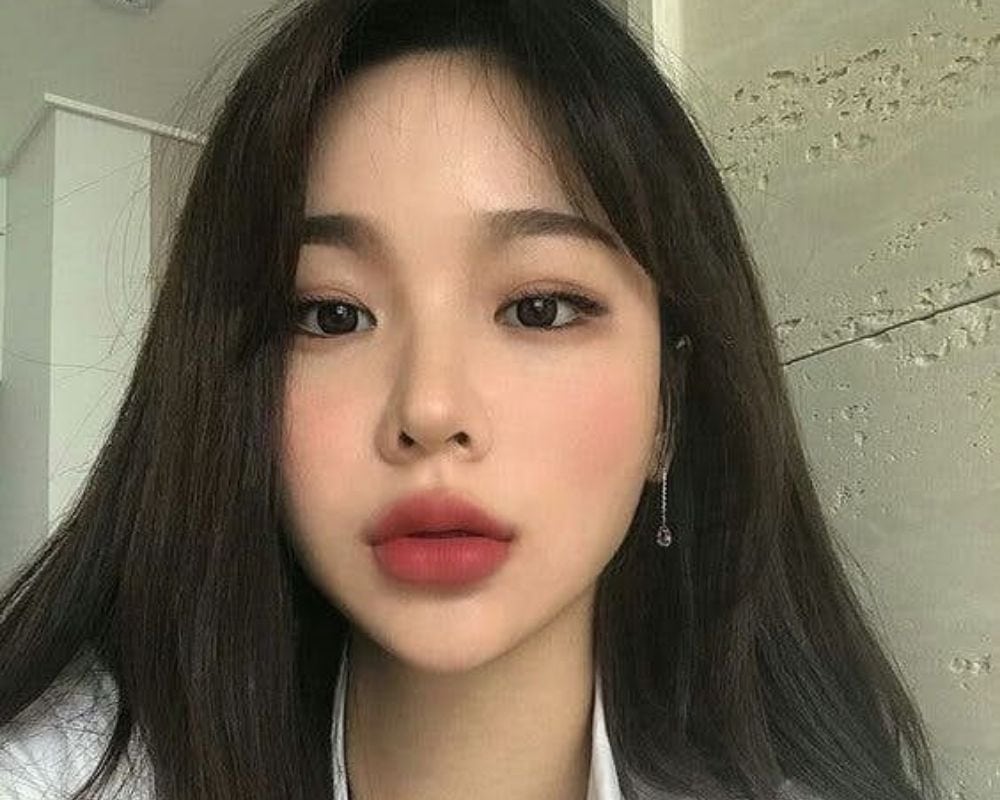 Heart-Shaped Face
There are some countries in the world that really put a big stock on looks, and so people in these places tend to be more open to cosmetic surgery. Take, for instance, South Korea, where you will often see advertisements for procedures.
One of these procedures is intended to help the women there achieve a particular attribute that is seen as a true sign of beauty. This, of course, is the heart-shaped face which can only be done with a little cosmetic surgery on the chin.
Heart-Shaped Face
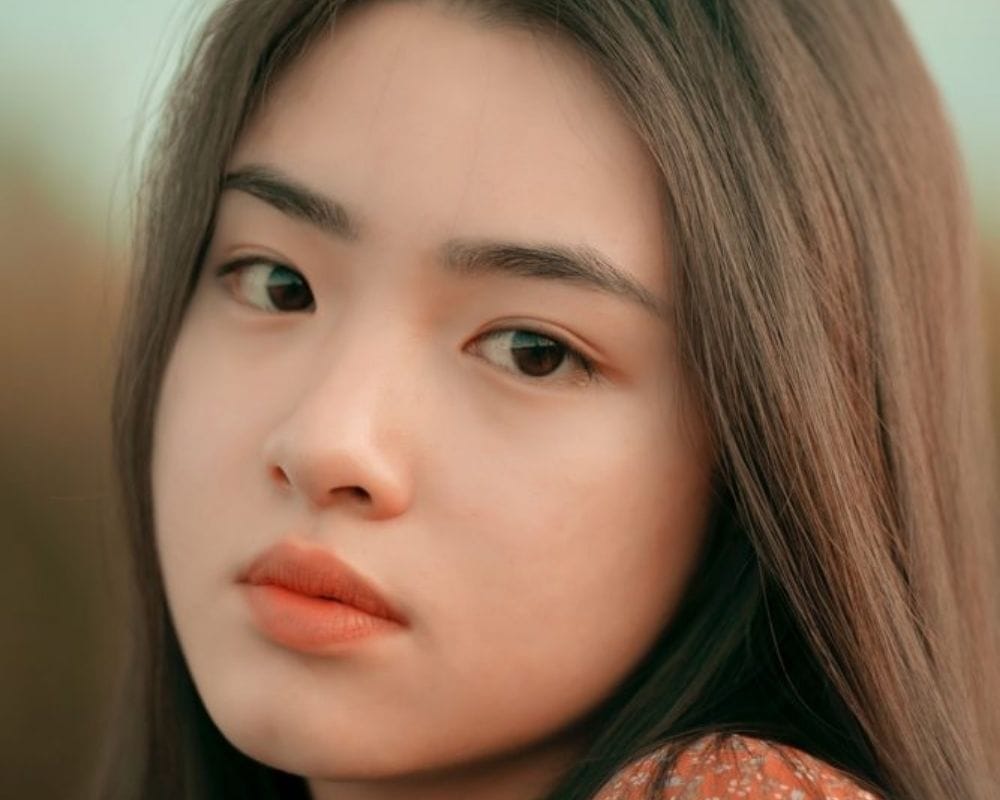 Double Eyelids
We know that this physical attribute may sound like something that belongs to a science fiction alien character or something but this is actually something that in South Korea is believed to help you look more beautiful.
So, in order to achieve double eyelids, there is a specific surgery available there, or you can simply use eyelid tape to make this happen. What it does is widen the eyes, which many people there feel is a sign of beauty.
Double Eyelids
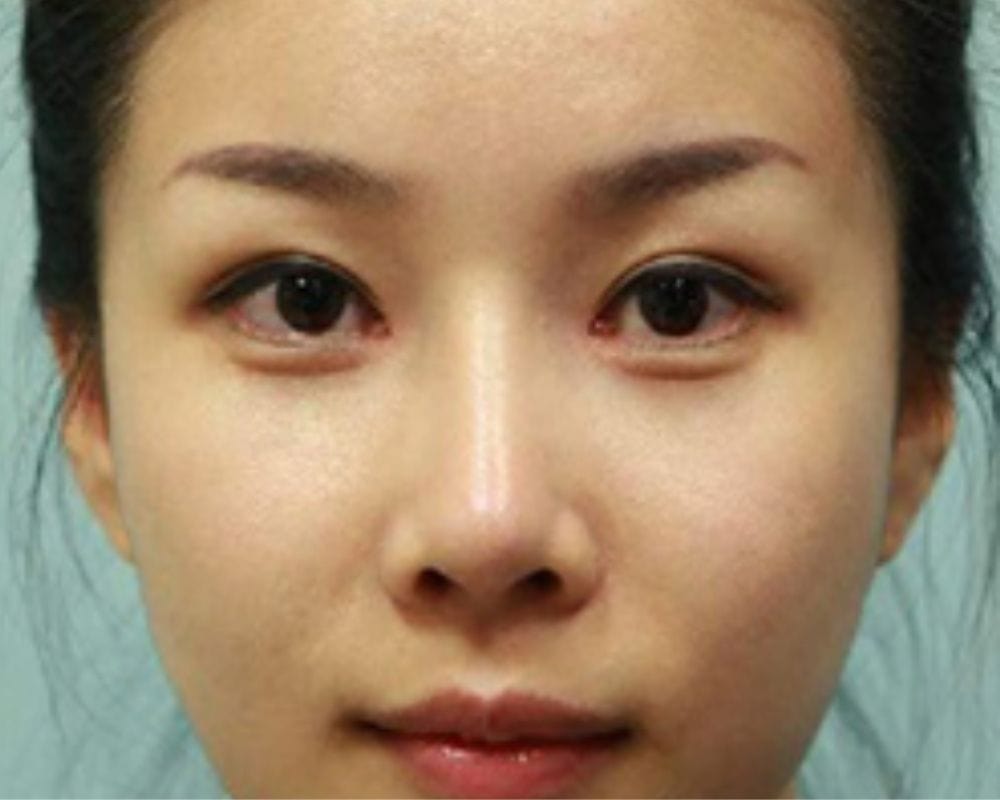 Skinny Noses
It seems that one of the biggest trends in many Asian countries is to alter their face so that it appears less Asian, and this may be due to the Western influence on their cultures. Not only do they want larger eyes, but they also admire skinny noses.
Since not everyone in this country is born with a thin nose, they have come up with rather drastic techniques, such as nose squeezing, to help get a skinnier nose profile.
Skinny Noses
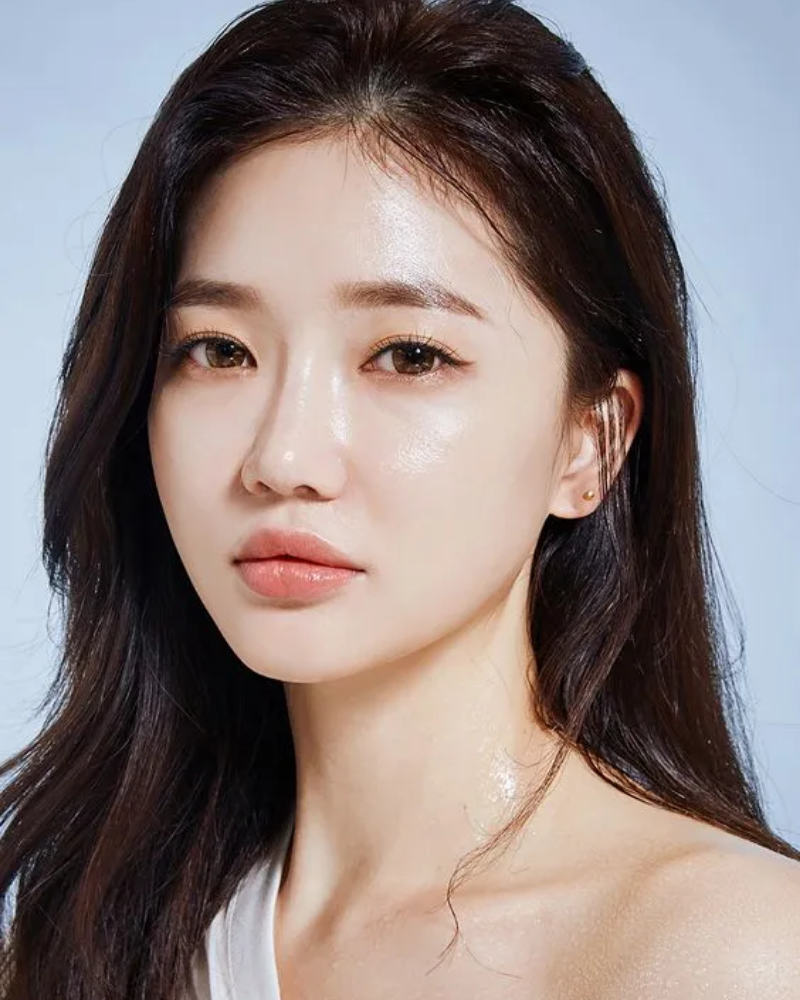 Glass Skin
While some cultures believe that makeup can cover any skin issues, South Koreans prefer to focus on having the most flawless skin they can get. Known as glass skin, for its shiny and almost translucent look, the look has become the standard for beauty in the Asian country.
The look is supposedly achievable by implementing a ten-step regimen that includes face scrubs, toner, moisturizers, and cleansers. If you have extra time on your hands, this dewy and bright skin can be yours.
Glass Skin
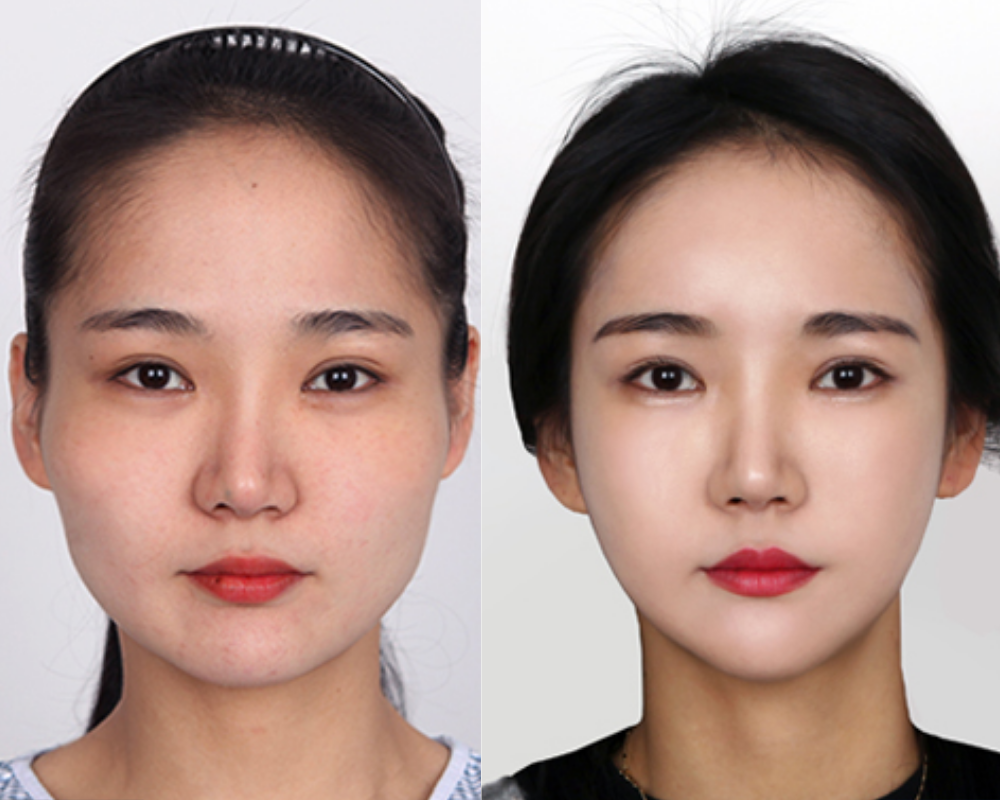 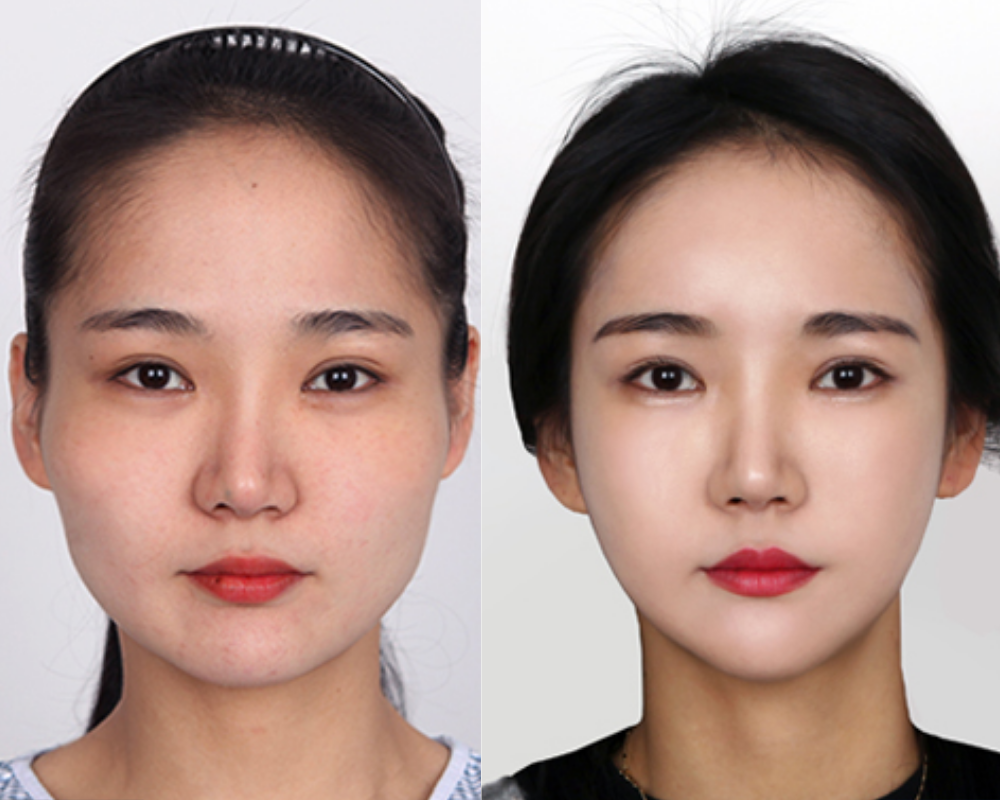 Cheek Reduction Surgery
Most of us associate round faces and plump cheeks with youth. While these features may be desired in some parts of the world, in South Korea many people are turning to plastic surgery to get a more defined facial structure.
Known as buccal lipectomy, this surgery reduces the buccal fat pads in our cheeks resulting in a thinner face. Another popular surgery, zygoma reduction, reduces the size of your cheekbones. Both surgeries completely change the appearance of face shapes and are becoming increasingly popular.
Cheek Reduction
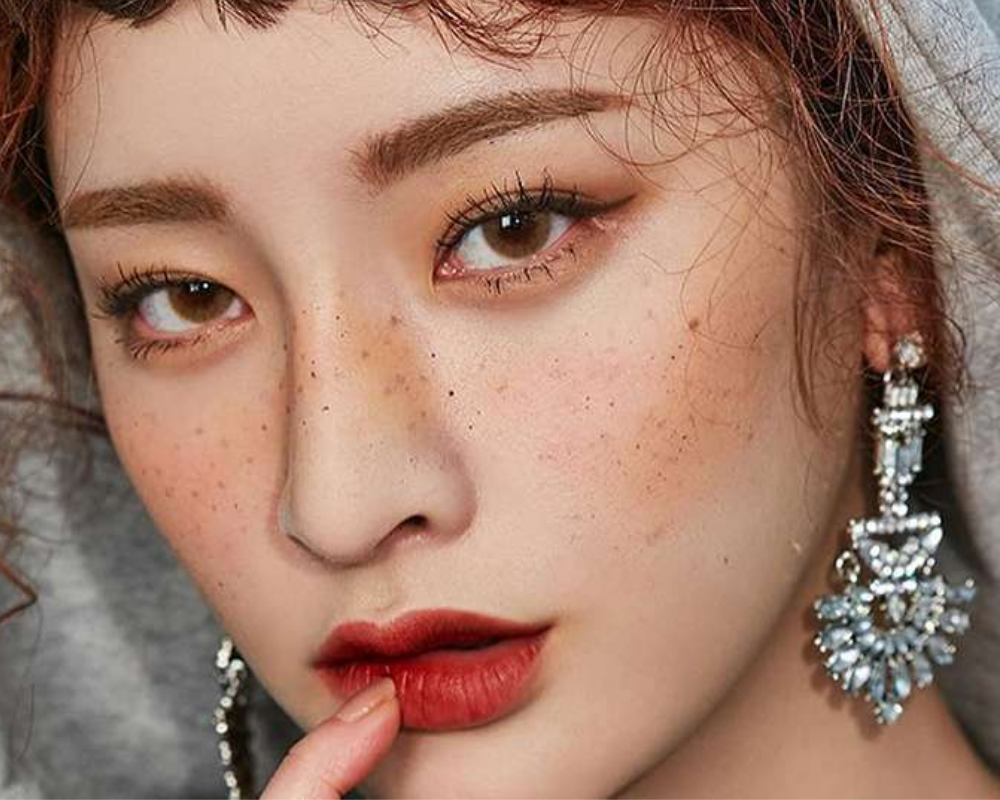 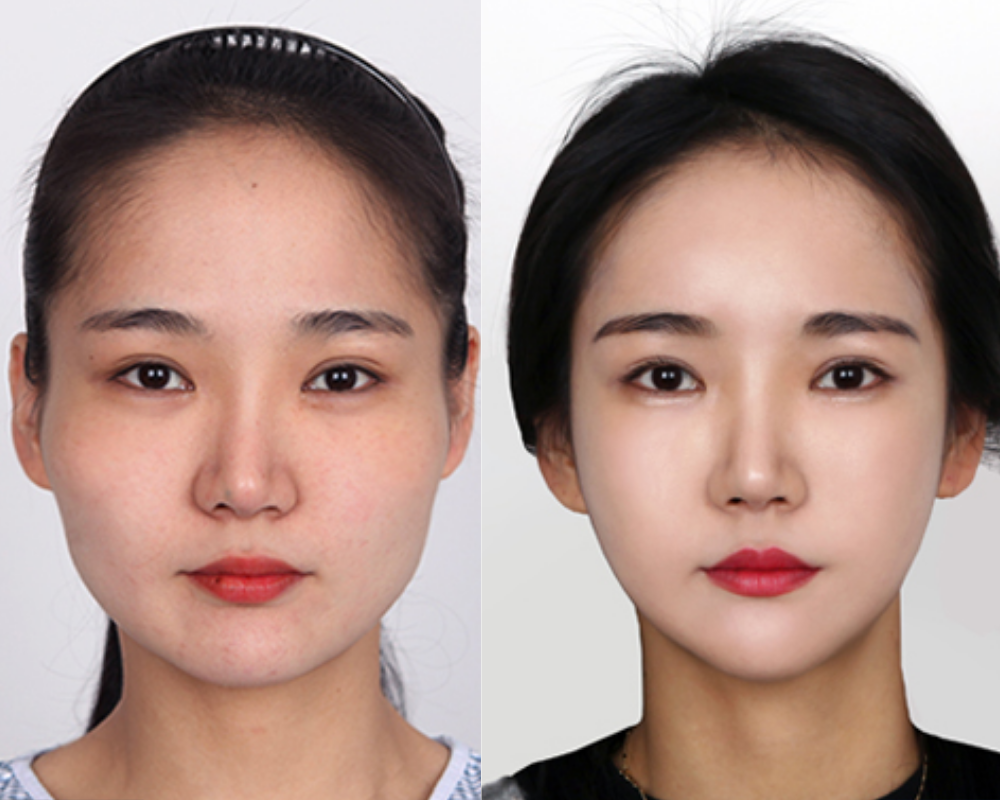 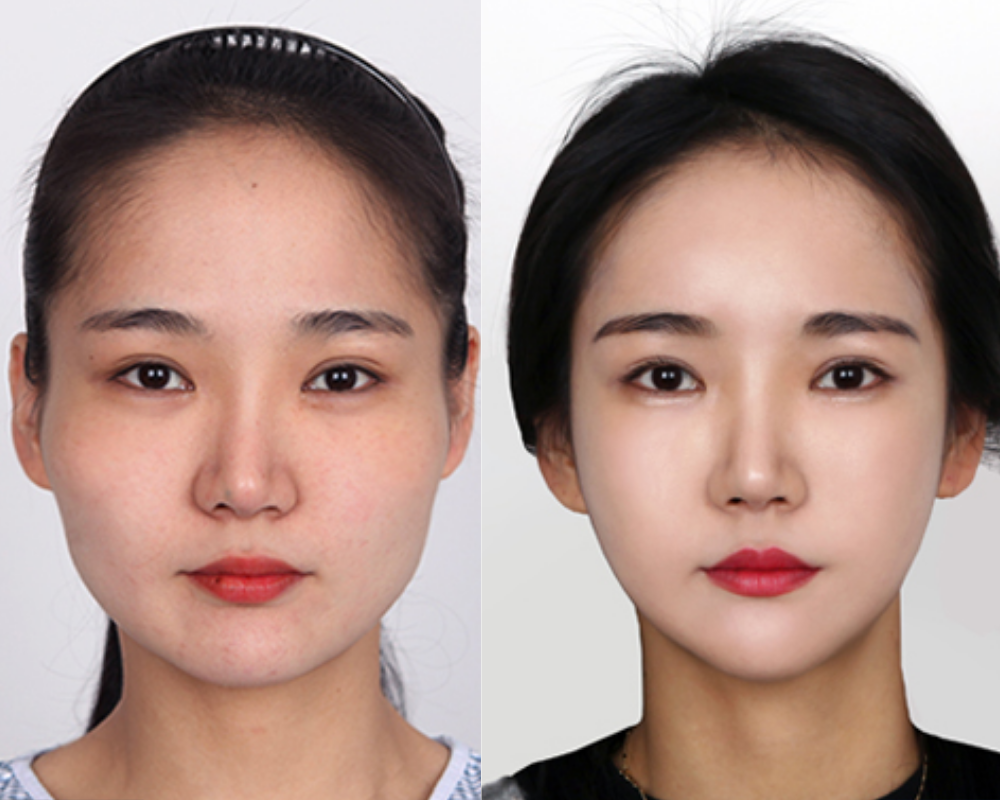 Straight Eyebrows
While many women in the West are turning to eyebrow pencils and botox injections to give them an arched eyebrow look, many South Korean women are choosing to wear their eyebrows completely straight.
This linear look is thought to give the wearer a more youthful appearance. In South Korea, it has become one of the most popular beauty trends. Some women with naturally arched eyebrows have even resorted to cutting or waxing their eyebrow hair to achieve this look.
Cheek Reduction
Straight Eyebrows
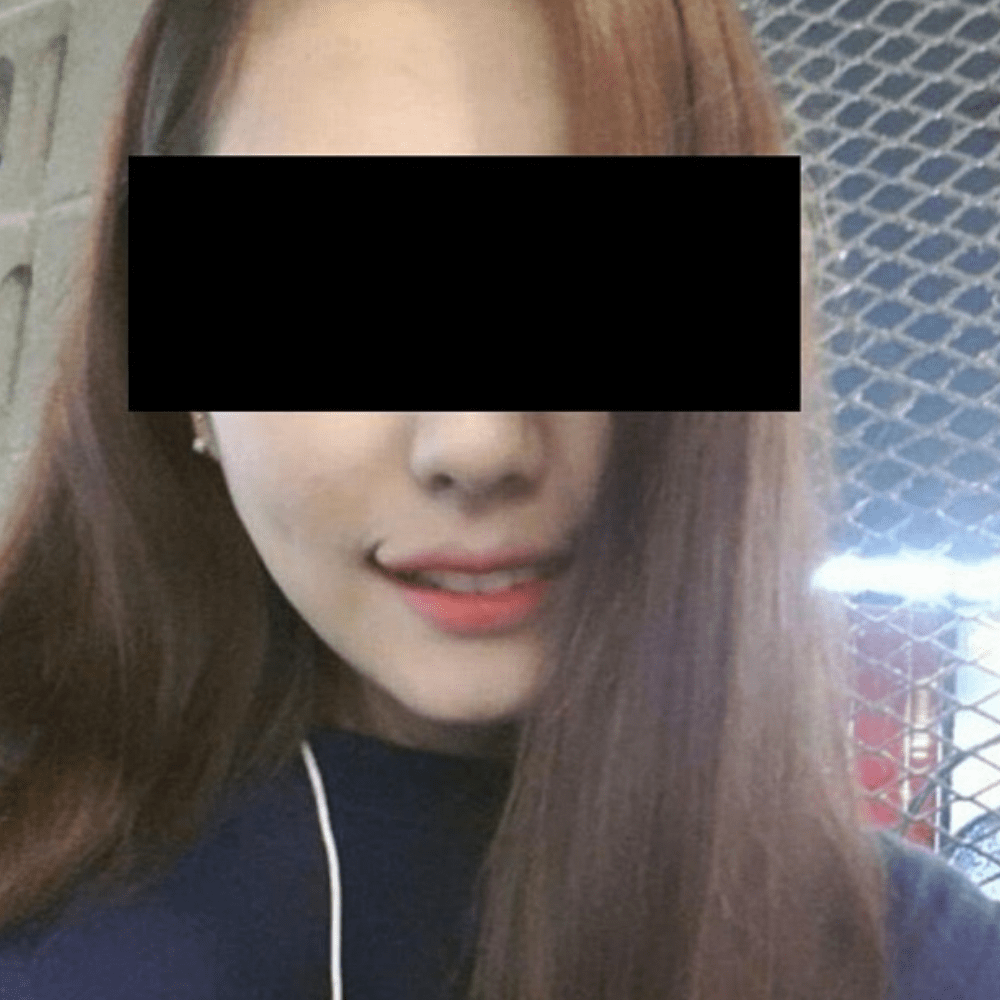 Perfect Smile
It seems that across the globe, one physical attribute that is the focus of a lot of beauty trends is the smile. Whether that is the lips or the actual teeth, the smile seems to be a universal sign of beauty.
However, in South Korea, they have a little bit of a different take on what exactly makes a smile beautiful. In order to get the perfect smile, many women go through a procedure known as smile lifting. This gives them almost a permanent smile at all times.
Perfect Smile
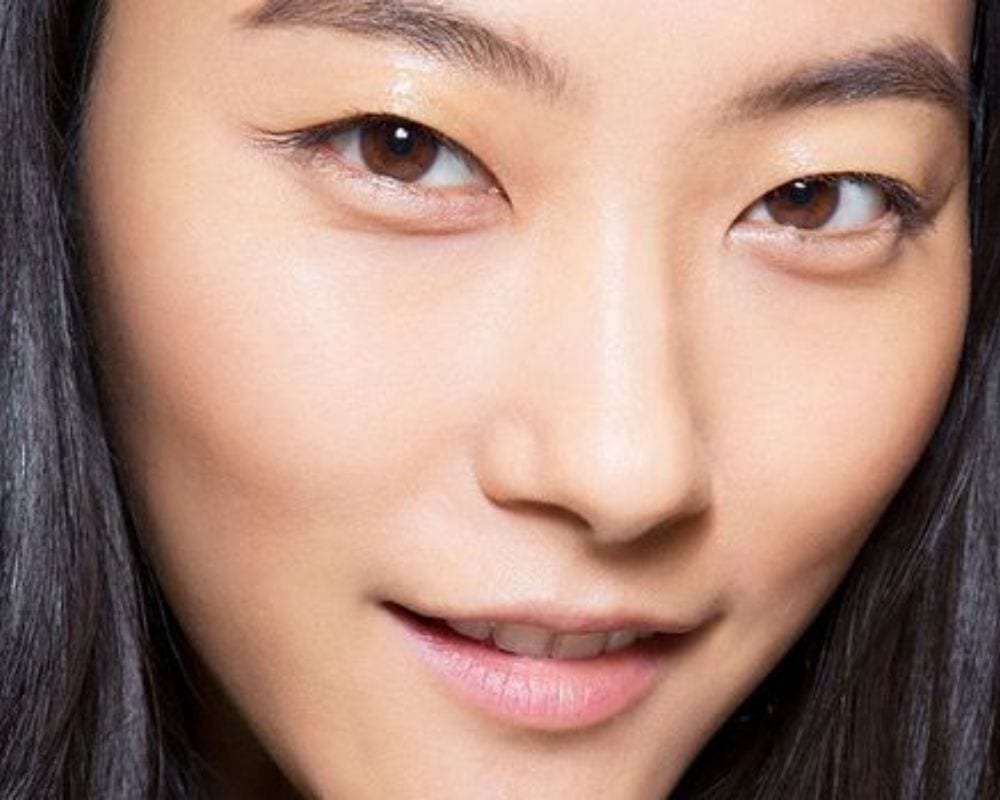 Puffy Under Eyes
Sometimes the reason for a physical attribute being beautiful has to do with the culture itself. For instance, in South Korea, bags under your eyes don't always mean you're tired. In fact, often, people look at this attribute as a sign of youth.
That may be why this is one of those physical attributes that people find very attractive. And just like everything else in South Korea, that is why there are cosmetic surgeries that can help women achieve this look.
Puffy Under Eyes
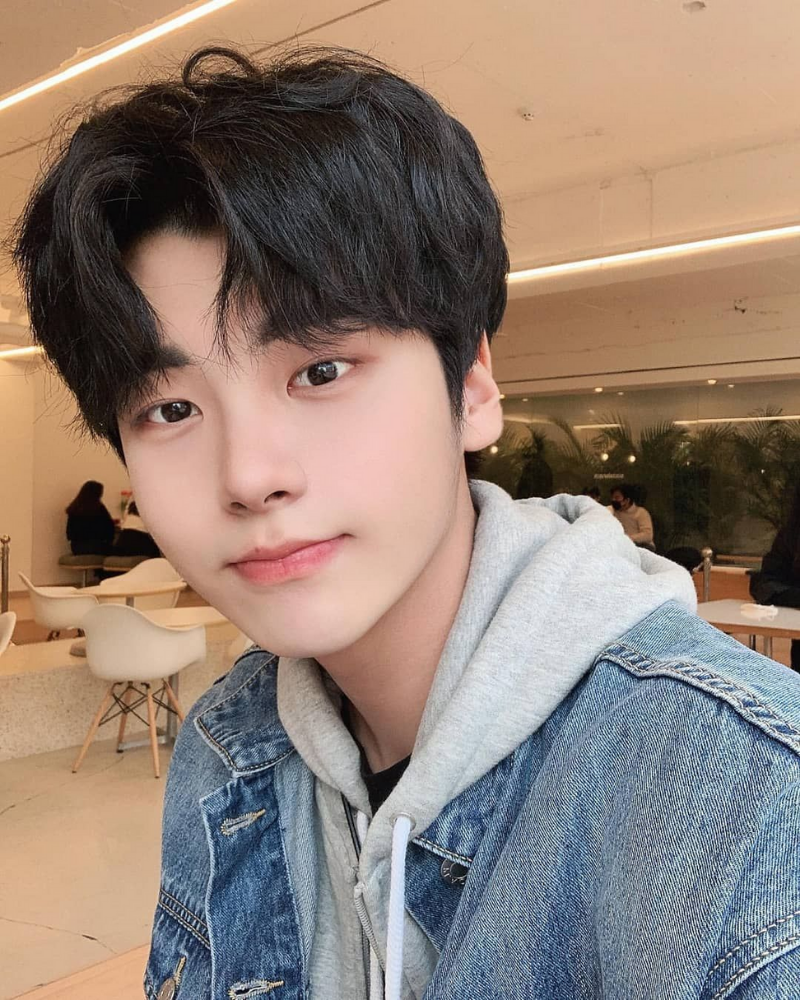 Androgynous
Androgenous Male
Known as Kkonminam, this new generation of South Korean men is challenging long-held beliefs about what it means to be masculine. Kkonminam are young men who enjoy fashion, different hairstyles, and even cosmetics.
Their style can be seen in many famous Korean pop bands and male celebrities. Most Kkonminam are clean-shaven with longer hair. South Korean men are increasingly becoming fans of skincare products and cosmetic surgery. Many fashion experts believe that this unique style will have a worldwide influence on men’s fashion in the future.
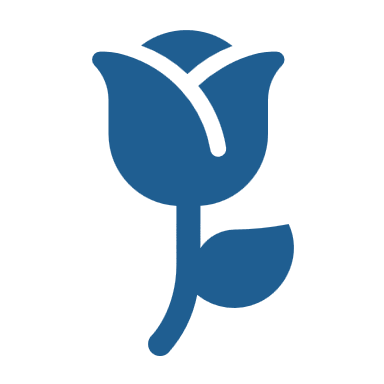 Information 
Gathering
Learn about various beauty standards     Where, Describe, Why
Independent (15 minutes)
Group (15 minutes)
Independent 
15 Minutes
Group
15 Minutes
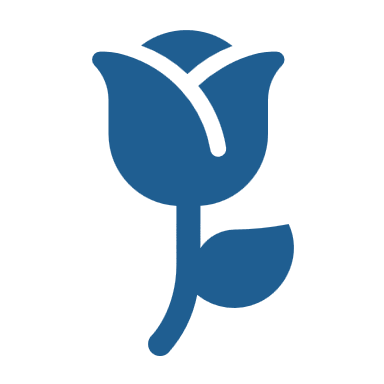 Review
Discussion Questions
Read and React
Discussion questions
Which beauty standard was the most shocking?
Which ones do you agree / disagree with?
Who decides what is attractive?
Does being beautiful give someone an advantage in life?
Is “beauty only skin deep”?
What is the first thing you notice about someone?
Is there anything we can learn about someone from their physical appearance?
Are beauty standards changing in Korea?
Do you think tattoos are beautiful?
How often do you think about your physical looks?
How often do you think about how other people look?
If you could change a physical attribute with cosmetic surgery, what would you change?
What do you think about body piercings?
Can unusual hair colors look good?
Should men wear more makeup or use skin care products?
Do we judge women by appearance more than men?
Is there a connection between beauty and intelligence?
Does looking good make you feel more confident?
How much money should someone spend on fashion per month?
Have you ever seen someone that looked truly bizarre? Describe them.
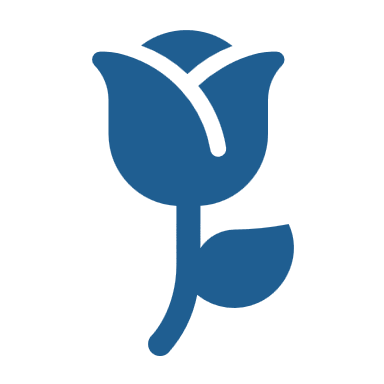 Attractiveness
Map
Group work
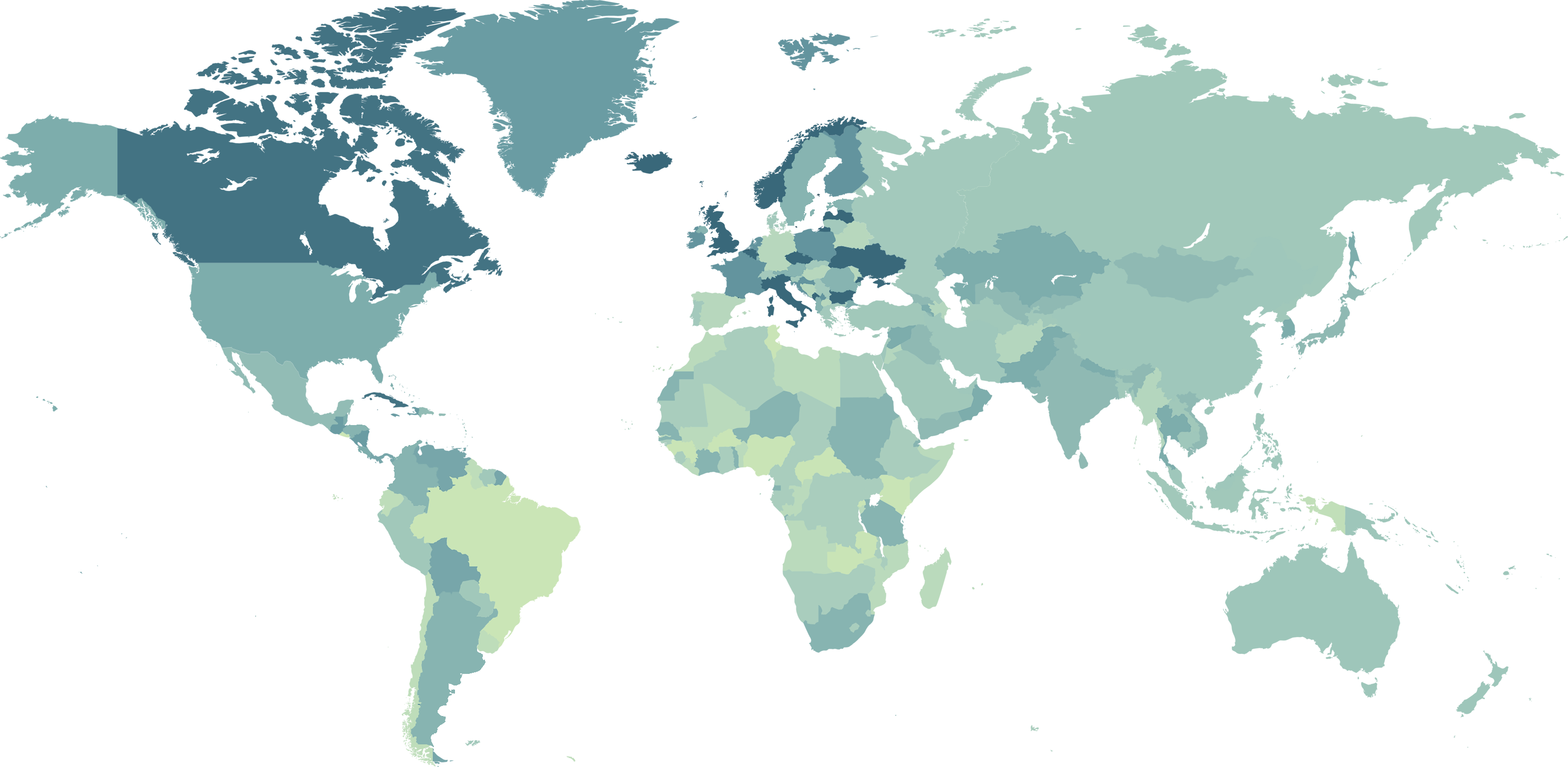 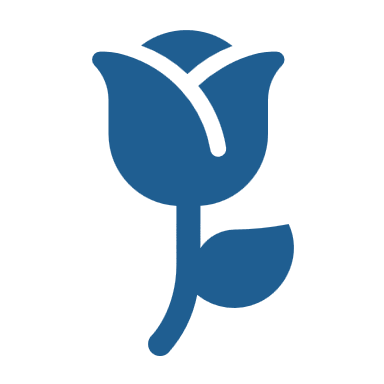 Review 
Crossword
Group work
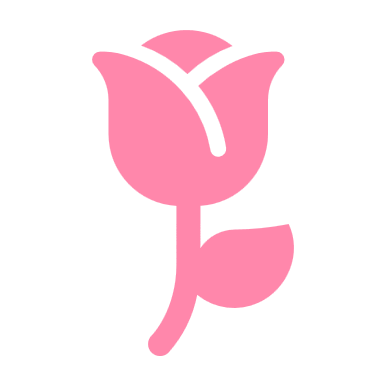 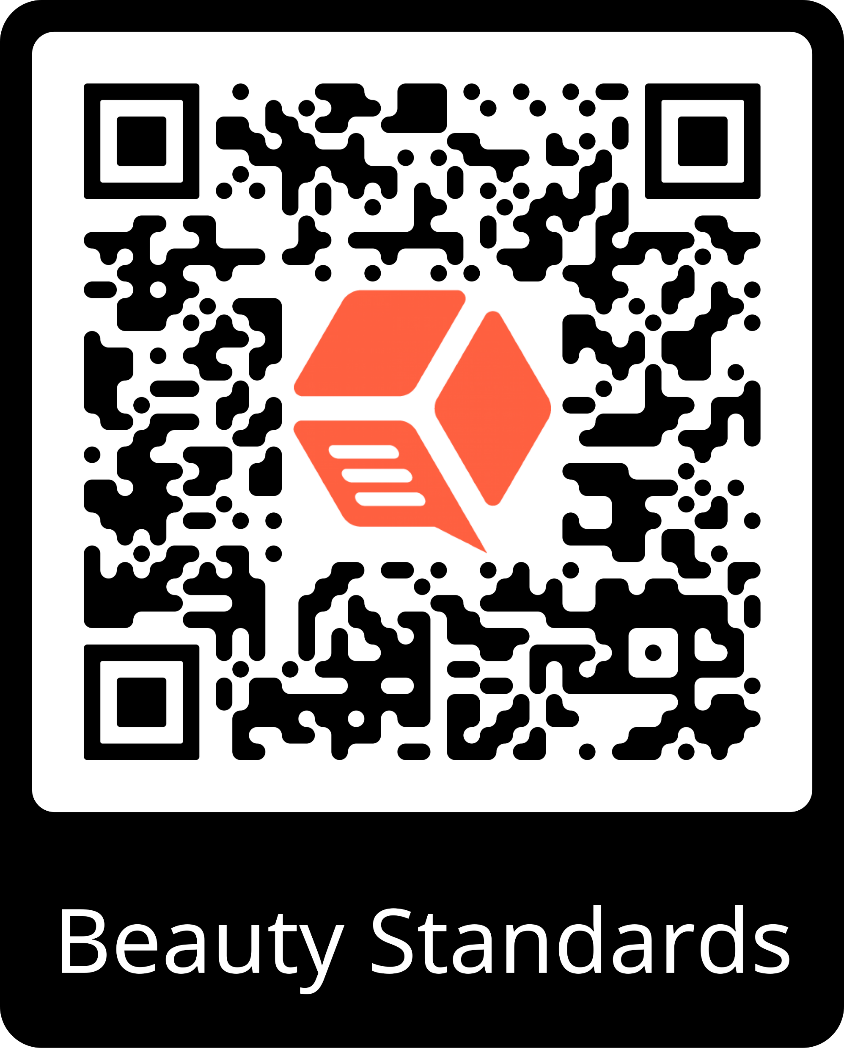 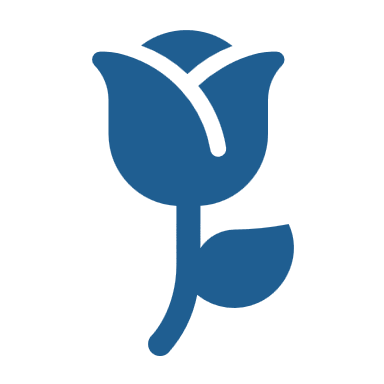 Draw
The perfect face
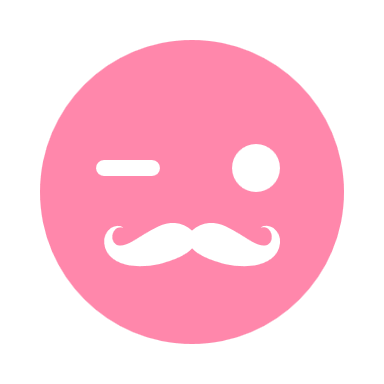 Read and Draw
The Perfect Face
Information gathered from:
Shepherd, B. T. (2021, November 2). 35+ Things People Find Attractive in Various Countries Around The World. BigGlobalTravel. https://bigglobaltravel.com/trending/interesting-world-fb/?utm_campaign=interesting-world